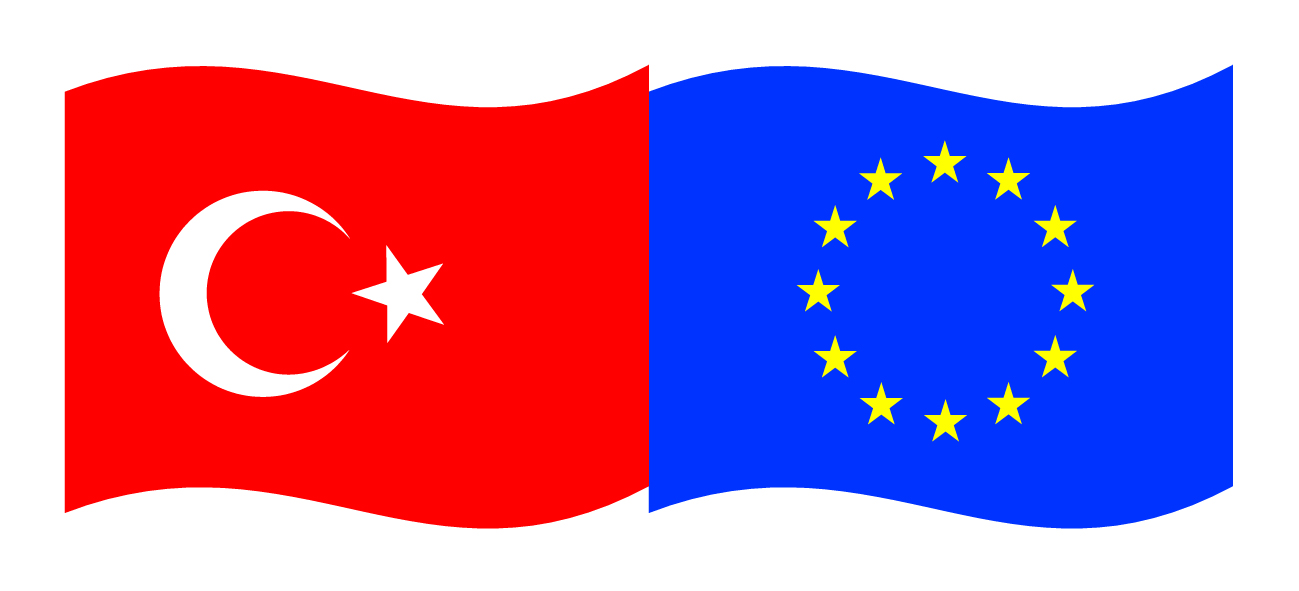 Bu proje Avrupa Birliği ve Türkiye Cumhuriyetitarafından finanse edilmektedir.
ULAŞTIRMA VE LOJİSTİK MESLEKİ EĞİTİM
TEMEL LOJİSTİK
(LOJİSTİK YÖNETİMİ )
Öğr.Gör.Hakan GÜNGÖRMEZ
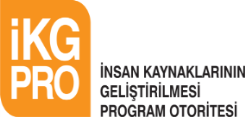 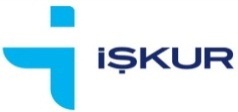 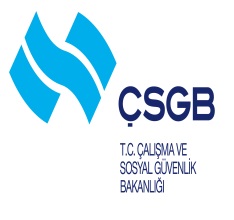 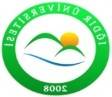 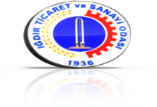 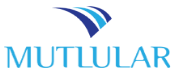 Bu yayın Avrupa Birliği ve Türkiye Cumhuriyeti’nin mali katkılarıyla hazırlanmıştır. Bu yayının içeriğinden yalnızca Iğdır Üniversitesi sorumludur ve bu içerik hiçbir şekilde Avrupa Birliği veya Türkiye Cumhuriyeti’nin görüş ve tutumunu yansıtmamaktadır.
LOJİSTİK YÖNETİMİ
“Gelecekte kurumların rekabeti ürettikleri ürünlerde veya tüketilen ülkelerde değil, kullandıkları tedarik zincirleri arasında olacaktır.”
 
                                   Prof. Martin Christopher -Cranfield Universitesi
1.LOJİSTİK VE LOJİSTİKLE İLGİLİ KAVRAMLAR
1.1 Lojistik Kavramının Tanımı 
Lojistik kelime kökeni itibariyle Latin dilinde lojik (mantık) ve statistic (istatistik) kelimelerinin birleşmesinden meydana gelmiştir ki sözlük anlamı olarak mantıki istatistiktir.
Lojistik esas olarak askerî bir terimdir, bundan dolayı ilk uygulamaları askerî alanlar ve savaş alanları olmuştur. Fakat esas önemi 2. Dünya Savaşı'nda anlaşılmış ve sonrasında lojistiğe bilimsel bir konu gözüyle bakılmaya başlanılmıştır.
2.Dünya Savaşı sonrası bir çok işletme lojistiğin önemini kavramış ve 1960'dan günümüze kadar süren gelişim süreci içerisinde lojistik hizmetlerinden faydalanmaya başlamıştır.
Türk Dil Kurumu tarafından hazırlanan Türkçe sözlüğün altıncı baskısında lojistik; savaşta ya da askeri yürüyüşte yol, haberleşme, sağlık, ikmal gibi hizmetleri  sağlayan strateji bölümü ;logistik (mantık) olarak tanımlanmıştır.
1.1.1 Lojistik Yönetimi Tanımı
Tedarik zinciri yönetimi profesyonelleri konseyi (Council of supply chain management professionals (CSCMP) lojistik yönetimini şu şekilde  tanımlamaktadır: “Müşteri gereksinmelerini karşılamak üzere, üretim noktası ve tüketim noktaları arasındaki mal, hizmet ve ilgili bilgilerin ileri ve geri yöndeki akışları ile depolanmalarının etkin ve verimli bir şekilde planlanması, uygulanması ve kontrolünü kapsayan tedarik zinciri süreci aşamasıdır.”
Global tedarik zincirinde dağıtım ve teslimat konusu, giderek karmaşık hâle geliyor. Müşteri odaklı kurumlar, fiyatları düşürürken ve operasyonları düzenlerken müşterileri memnun etme konusunda artan bir baskı altındadır. Aynı zamanda, aktif oldukları tüm bölgelerin düzenlemelerine uyumlu olmalıdırlar.
1.2 Lojistiğin Prensipleri
Standartlık: Desteklenen sistemlerde kullanılan lojistik hizmetlerin standart olması önemlidir. Malzemede, hizmetlerde ve usullerde standartlık sağlanmalıdır. Lojistikle ilgili uygulamalarda uluslararası standartların kullanılması önemlidir. Demir yolları, konteynerler, elleçleme ekipmanı, bilişim teknolojisi gibi temel lojistik unsurların standart olması küreselleşme sürecindeki lojistik aktörler için önem taşımaktadır. Standartlık konusunda müşterek çalışabilme, kullanılabilme, yönetilebilme asgari hedefler olmalıdır.
1.2 Lojistiğin Prensipleri
Ekonomik olma: Ekonomide ifade edildiği gibi kaynaklar kıt ihtiyaçlar sonsuzdur. Ekonomi prensibi en az masrafla maliyet-etkin bir şekilde lojistik desteğin sağlanmasıdır. Kaynaklar ihtiyaçların tamamını karşılamak  için yetersiz olduğundan kaynakların tahsis edilmesi ve önceliklerin belirlenmesinde ekonomi faktörüne  gerek maliyet gerekse zaman açısından dikkat edilmelidir.
1.2 Lojistiğin Prensipleri
Yeterlilik: Yeterli desteğin sağlanamaması lojistik operasyonlar için hayati öneme sahiptir. Lojistik kaynakların yeterlilik seviyesinde belli oranlar yakalanmalıdır. Yeterlilik prensibinde fazla stoktan yerine sürdürülebilirlik ve karşılanabilirlik esas alınmalıdır.
1.2 Lojistiğin Prensipleri
Elastikiyet: Lojistik teşkilat ve usuller değişen durumlara, görevlere, konseptlere ve kavramlara uyum sağlayabilecek bir yapılanma içinde olmalıdır.
Sadelik: Kompleks oluşumlar yerine hem planlamada hem de icrada lojistiğin tüm alanlarında sadelik esas alınmalıdır. Sadelik etkinliği artırır. Sadeliğin sağlanması neticesinde kaynakların etkin kullanımı sağlanır.
İzlenebilirlik: Elektronik imkanlarla bilgi işlem teknolojisi kullanımı ile tüm operasyonların miktar, durum, zaman ve yer itibariyle en gerçekçi biçimde gerçek zamanlı izlenebilmesi; sorunların önceden veya en erken seviyede çözülmesi adına gereklidir.
1.2 Lojistiğin Prensipleri
Koordinasyon: Lojistik desteğin etkinliğinin sağlanması koordinasyon sağlanması şartına bağlıdır. Lojistik planlamacılar ile icracılar ve müşteriler arasında mutlaka koordinasyon sağlanmalıdır.
Planlama: Lojisitkte amaç sürecin önceden planlanması ve plan ile fiilî uygulama arasındaki farkın belirlenerek süreç iyileştirmesi yapılmasıdır.
1.3 Lojistiğin Unsurları
Proje yönetim faaliyetleri (araştırma, tasarım, geliştirme, üretim süreci)
Temin ve tedarik faaliyetleri (yedek parça, ihtiyaçlanın tespiti ve kaynaklarının planlaması)
Ulaştırma faaliyetleri,
Kalite faaliyetleri (kalite güvencesinin sağlanması, kontrolünün temini, emniyet standartları, deneme testleri),
Kodlandırma faaliyetleri (dokümantasyon ve kodlandırma),
Son işlem faaliyetleri (ambalajlama, yükleme, depolama, nakliye ve dağıtım, muayene, test, kabul, teslim ve tesellüm faaliyetleri),
İşletme desteği faaliyetleri (sistem, malzeme, katalog, fon, tedarik ve kontrat yönetimi),
1.3 Lojistiğin Unsurları
İşletme idame desteği faaliyetleri (bakım-onanm, yenileştirme faaliyeti ve  destek personeli ile bakım tesisleri),
Sağlık yönetimi faaliyetleri (sıhhi tahliye ve tedavi),
İnşaat-emlak faaliyetleri (istihkam, inşaat-emlak),
Eğitim faaliyetleri (lojistik eğitim faaliyetleri ve eğitim desteği),
Çevresel faaliyetler (çevrenin korunması ve atıkların ekonomiye kazandırılması ÇED), 
Bilişim faaliyetleri (bilgisayar benzeri bilişim teknolojisi ürünleri veri tabanları) olarak sıralanabilir.
1.4 Lojistikle İlintili Kavramlar
1.4.1. Temin Tedarik Lojistiği (acquisition logistics)
“Temin tedarik lojistiği” kavramı, lojistiği iki ana bölümde inceleyerek yeni bir yaklaşım getirenlerin kullandığı bir kavramdır. "Üretim lojistiği" olarak da kullanılmaktadır. Bu kavramla ifade edilen bir lojistik faaliyet sonucu elde edilen ürünün imalatının tamamlanıp tüketici veya kullanıcıya verilinceye kadar geçen süreçtir.
1.4 Lojistikle İlintili Kavramlar
1.4.2 İşletme ve İdame Lojistiği
Lojistiği iki ana bölümde inceleyerek yeni bir yaklaşım getirenIerin kullandığı ikinci bir kavramdır. "Tüketim lojistiği" olarak da bilinir. Bu kavramla ifade edilmek istenen bir lojistik faaliyet sonucu elde edilen ürünün imalatının tamamlanıp tüketici veya kullanıcıya verildikten sonra başlayan ve elden çıkarılıncaya kadar geçen süreçtir.
1.4.Lojistikle İlintili Kavramlar
1.4.3 Geri Dönüş Lojistiği (tersine lojistik)
Lojistik faaliyetlere üçüncü bir boyut ekleyen geri dönüş lojistiği , isminden anlaşılacağı gibi, üretim sektöründe son müşteriden satıcıya veya hizmet sunucuya geri gelen malların hareketi, depolanması ve elleçlenmesi ile uğraşırken askerî sektörde ise muharebe sahasında kullanılamayan hasarlı veya ihtiyaç fazlası ikmal maddeleri ile düşmandan ele geçen malzemelerin geri bölgeye aktarılması faaliyetlerini kapsar.
1.4. Lojistikle İlintili Kavramlar
1.4.4 Bilgisayar Destekli Tedarik ve Lojistik Destek (CALS)
Türkçe anlamı sürekli tedarik ve hayat boyu destek anlamına gelen önceleri "Continuous acquisition and life-cycle support" teriminin baş harflerinden oluşan. Sonraları aynı tabirin açılımı "Computer-aided acquisition and logistic support" şeklinde değişikliğe uğramıştır.
CALS tanım olarak mevcut savunma teçhizatı ile ilgili kağıt yoğunluklu dizayn, üretim, lojistik destek ve ürün geliştirme işlemlerinden; bilgilerin belli standartlara göre yapılanmasını, yönetilmesini ve bilgisayar ortamında tesis edilecek bir organizasyon çerçevesinde çok sayıda kullanıcıya dağıtılmasını sağlayacak, yüksek otomasyona ve entegrasyona geçişi ön gören bir lojistik sistem stratejisidir.
1.4.Lojistikle İlintili Kavramlar
1.4.5 MRP I (Malzeme İhtiyaç Planlaması)
Malzeme ihtiyaç planlaması kavramının İngilizce karşılığı olan "Material requirement planning" kavramının baş harfleri ile anılır. 1960'Iı yıllarda bilgisayarların ticari işletmelerde yaygınlaşmaya başlaması ile ilk kurumsal üretim yönetim sistemi, malzeme ihtiyaç planlaması MRP yazılımları kullanılmaya başladı. İlk MRP yazılımı IBM tarafından geliştirilmiştir. Ürün ağaçlarını, stok bilgilerini, sipariş bilgilerini ve ana üretim çizelgesini kullanarak malzeme ihtiyaçlarını hesaplamak için kullanılan teknik bir hesaplama yöntemidir.
1.4. Lojistikle İlintili Kavramlar
1.4.6. MRP II (Üretim Kaynakları Planlaması)
Üretim kaynakları planlaması kavramının İngilizce karşılığı olan "Manufacturing resource planning" kavramının baş harfleri ile anılır. Malzeme ihtiyaç planlaması kavramının İngilizcesi ile aynı başharfleri taşıdığından I ve II rakamlarının eklenmesi ile aralarındaki farklılığın belirlenmesi yoluna gidilmiştir.
Önceleri malzeme akış biçimlerini ve stokları kapsayan sistem daha sonra zamanla gelişmiş 80'1i yıllarda üretim işletmelerinin üretim ile doğrudan ilintili faaliyetleri olan tedarik, üretim planlama ve kontrol, muhasebe, stok yönetimi gibi faaliyetleri kapsar hâle geldi ve üretim kaynakları planlaması MRP II olarak isimlendirildi.
1.4. Lojistikle İlintili Kavramlar
1.4.7.ERP I ve ERP II
MRP II yaklaşımının geliştirilmesi ile oluşan sistemin yeni adıdır. ERP sayesinde işlemler daha bütünleşik biçimde ele alınabilir. 90'Iara gelindiğinde bu tür hesaplama sistemleri yalnız üretim sektörünün sınırlarını aşmış, bilişim, sağlık, ulaşım,  kamu sektörlerini de kapsar hâle gelmişti.
ERP, 2000'Ii yılların başında özellikle internet kullanımı sayesinde işletme dışı unsurlarla da bütünleşen ERP sistemleri, müşteri ilişkileri yönetimi, tedarik zinciri yönetimi ve işletme zekası kavramlarını da kapsayarak ERP II ile anılmaya başladı.
1.4. Lojistikle İlintili Kavramlar
1.4.8. ABC Analizi (ABC analysis)
ABC analizi işletmelere, üretim planlarının ekonomik açıdan değerlendirilmesi maksadıyla oluşturulmuş bir sistemdir. Ürün gruplarını sağladığı karlılık ölçüsüne göre sıralayan ve gruplayan bir hesaplama yöntemidir. Hangi ürünlerin devamlı stoklarda bulundurulması, hangi ürünlerin stoklarının tükenmesine zaman zaman izin verilmesi ve hangi ürünlerin stoklardan çıkarılması gerektiğini belirlemek amacıyla kullanılır. Mallara A,B ve C harfleri kullanılarak değerler verilir, satın alma kararlarının alınmasında kullanılan bir metottur.
1.4. Lojistikle İlintili Kavramlar
1.4.9. Dış Kaynak Kullanımı (Outsourcing)
Dış kaynak kullanımı günümüz lojistikçileri için artık vazgeçilmez bir uygulama hâline gelmiştir. İngilizcesi olan "outsourcing" veya 3. parti (taraf) lojistik gibi isimler de verilen lojistikte dış kaynak kullanımı tedarik zinciri içindeki temel lojistik faaliyetlerinin konusunda uzman olan lojistik şirketlere yaptırılması anlamına gelmektedir. 2.faaliyette detaylı olarak ele alınacaktır.
1.5. Diğer Önemli Lojistik Terimler
1.5.1. Entegre Lojistik Destek (lntegrated logistics support, lLS);
Planlama, bütçeleme ve fonksiyonellik kontrol mekanizmalarını içeren, sistemin performans ihtiyaçlarını sağlamayı hedefleyen ve optimum fiyatla ömür boyu destek sağlanmasını kapsayan bir yönetim fonksiyonudur. Bir başka ifade ile bir sistemin desteklenmesi için gerekli olan ihtiyaçların belirlenmesi ve planlanması için teknik lojistik elemanların birleştirilmiş yönetimidir. Temel amacı sistem elemanlarını desteklenebilir bir şekilde tasarlamak ve destek altyapısını sistemin tüm elemanları ile uyumlu hâle getirmektir.
1.5 Diğer Önemli Lojistik Terimler
1.5.2. Electronic Data Interchange, EDI
Otomasyon destekli üretim merkezlerinde, çok geniş miktarda bilginin hızlı değişimi için bilgisayarlar aracılığı ile oluşturulan bilgi aktarım sistemidir.
1.5. Diğer Önemli Lojistik Terimler
1.5.3.Sistem Mühendisliği
Sistem mühendisliği, elektrik mühendisliği ya da makine mühendisliği gibi bir mühendislik değildir. Birden fazla mühendisliğin bir bileşkesi olarak kabul edilebilir.  Talebin belirlenmesinin ardından sistem mühendisliği tüm sistemin bütün işlemlerini, geliştirilmesini, üretilmesini, inşasını, destek ve kullanılmasını, sistemin hizmet dışına çıkarılmasını tasarlar ve icra eder. Sistem mühendisliğinin en önemli amaçlarından biri işlevsel ve ekonomik olmaktır.
1.5.Diğer Önemli Lojistik Terimler
1.5.4. Desteklenebilirlik Analizi
Yeni bir sistem için gerekli olan lojistik desteğin, birbirini takip eden analitik işlemler kapsamında değerlendirilmesine denir. Desteklenebilirlik analizi bir seri sayısal metottan oluşmuştur. Bunlar; bir tasarım girdisi olarak desteklenebilirlik kriterinin başlangıçta belirlenmesi, değişik tasarım alternatiflerinin değerlendirilmesi, bakım ve destek elemanlarının tedarikine ve satın alınması, kullanım safhasında destek altyapısının değerlendirmesi metotlarıdır. Desteklenebilirlik analizi bakım görev onarım seviye analizi, güvenilirlik odaklı bakım analizi, ömür devri maliyeti analizi ve lojistik modellemeden oluşur.
1.5. Diğer Önemli Lojistik Terimler
1.5.5. Konfigürasyon Yönetim          
Konfigürasyon tanımlama: Konfigürasyon parçalarının seçimi ve konfigürasyon için gerekli dokümantasyonun geliştirilmesi şeklinde ifade edilmektedir.
Konfigürasyon kontrolü: Konfigürasyona tabi parçalar için konfigürasyon ana hatlarının resmî olarak kurulmasından sonra önerilen mühendislik değişikliklerinin sistematik şekilde onaylanıp onayIanmamasıdır.
Konfigürasyon durum değerlendirmesi: Konfigürasyona tabi parçaların etkin yönetilmesi için gereken bilgilerin kaydedilmesi ve raporlanmasıdır.
Konfigürasyon denetimi: Parçanın spesifikasyonlara, çizimlere ve diğer  kontrat gereksinimlerine göre uygunluğunun doğrulanmasıdır.
1.5.Diğer Önemli Lojistik Terimler
1.5.6.Lojistikte Sistem Etkinliği
Lojistik ihtiyaçları için kurulan bir sistemin kendisinden beklenen işlevi yerine  getirme derecesi olarak ifade edilebilir. Kullanılan değerlerin sistemin ihtiyaçlarını karşılama derecesinin tespiti sistemden sisteme farklılık gösterebilir. Ancak en azından tüm sistemlerde uygulanabilecek işletimin çalışma hazırlığı, sistemin işleme koşulları gibi temel standart örnekleri çoğaltılabilir.
1.5.Diğer Önemli Lojistik Terimler
1.5.7.Lojistikte Maliyet Etkinliği
Günümüzün rekabet koşullarının belirlediği işletme kısıtlamaları çerçevesinde, maliyeti etkin olan bir üretim sistemi kurmak en öncelikli amaçtır. Maliyet etkinliğinin lojistik sistemde ölçütü, görevin fonksiyonelliğini, toplam ömür maliyetini de kapsar.  Maliyet etkinliği, üretim sürecindeki stratejik kararlarda da çok önemli bir yer tutar.
1.5.Diğer Önemli Lojistik Terimler
1.5.8. Ömür Devri Maliyeti
Modern lojistik kavramların tanımlanmasında da bahsedildiği gibi bir sistemin kazanımından envanter dışına çıkarılmasına kadar tüm maliyet unsurlarını kapsar. Bu maliyetler, araştırma ve geliştirme maliyeti, üretim ve imalat maliyeti, işletim ve bakım maliyeti ve sistemin yeniden değerlendirme ve envanterden çıkarma maliyeti olarak dört ana gurupta değerlendirilebilir.
1.5.Diğer Önemli Lojistik Terimler
1.5.9.Lojistik Mühendisliği
Günümüzün karmaşık lojistik yapısının sorunlarını çözmek için en çok kullanılan mühendislik dallarından biridir. Lojistik mühendisliği diğer mühendislik dallarına göre  daha yeni bir yaklaşımdır. Bütünleşmiş lojistik desteğin hedeflerini karşılamak için gerekli olan tasarımla ilgili temel fonksiyonları kapsar. Bu fonksiyonlar; sistem destek elemanlarının başlangıç tanımı, alternatif tasarım konfigürasyonlarının değerlendirilmesi, tasarımın iyileştirilmesi ve nihai tasarımın gözden geçirilmesi, belirlenen bir tasarım konfigürasyonu için kaynakların belirlenmesi, tüm sistem alt yapısının ölçme ve değerlendirmesinin yapılması ve gerekli düzeltmelerin yapılarak sistemin mükemmelleştirilmesidir.
1.5.Diğer Önemli Lojistik Terimler
1.5.10.Lojistik Destek Analizi (Logistics support analysıs LSA);
Lojistik destek analizi en basit ifadeyle "özellikle sistem dizaynının ilk aşamasında, yeni bir sistemin destek ihtiyaçlarını belirleme sürecidir." Temel hedefi, desteklenebileceği ve kaynakların yeterli olabileceği dikkate alınarak sistem performansının önceden belirlendiği şekilde fonksiyonel olmasını sağlamaktır. "Bir sistemin idamesi ve işletilmesi için ihtiyaç duyulan insanların, eğitim faaliyetlerinin ve bakımın tanımlanması adına organize edilmiş bir modelleme süreci" olarak da tanımlanabilir.
2.LOJİSTİKTE TEMEL KONULAR, FAALİYETLER VE DIŞ KAYNAK KULLANIMI
2.1 Temel Konular
2.1.1 Malzeme Tedarik Yönetimi
Malzeme yönetimi, ham madde ve stok yönetiminin, bölümlerin ve tedarik sürecinin kontrolünün ele geçirilmesi ile ilgilidir. Daha detaya inilirse, malzeme yönetimi; malzeme akış çevrimlerinin, ürünlerin satın-alma ve iç kontrol sürecinde nihai ürünlerin depolanması, taşınması ve dağıtımıyla ilgili olarak planlama ve kontrol faaliyetlerinin tümünü barındıran bir sistemdir.
LOJİSTİKTE TEMEL KONULAR, FAALİYETLER VE DIŞ KAYNAK KULLANIMI
2.1.1.1 Malzeme İhtiyaç Planlaması (MİP)
MİP, planlanması istenen organizasyonel yapıda, hangi malzemenin ne kadar miktarda ve ne zaman gerektiğini belirlemeye yarayan, stok takibine olanak sağlayan başlıca planlama aracıdır. Malzeme yönetimi geçmiş tüketim değerlerini baz alarak, ister tahmine dayalı, ister diğer istatistiki yöntemleri kullanıp gelecekteki gereksinimleri belirlemek için kendi yapısındaki bu planlama aracından faydalanır.
Tüketime dayalı malzeme ihtiyaç planlamasında kullanılan başlıca modeller; yeniden sipariş seviyesi planlaması, tahmine dayalı planlama ve zamana dayalı (ritmik) planlamadır.
LOJİSTİKTE TEMEL KONULAR, FAALİYETLER VE DIŞ KAYNAK KULLANIMI
2.1.1.2 Satın Alma
Dışarıdan tedarik edilecek malzeme ihtiyaçlarının belirlenmesinden malzemenin depoya girişine kadarki süreci kapsar. Bu süreç dâhilînde, satın alma taleplerinin yaratılması, tekliflerin alınması ve takibi, kotalama ve satıcı listelerinin bakımı, satıcı sözleşmeleri, tedarik kaynağı belirleme, otomatik satıcı tayini, satın alma siparişi yaratılması ve takibi, duran varlık veya hizmet alımları gibi süreçler yer alır.
LOJİSTİKTE TEMEL KONULAR, FAALİYETLER VE DIŞ KAYNAK KULLANIMI
2.1.1.3 Stok Yönetimi
Malzeme stokları miktarsal ve değersel olarak tutulur, mal girişi, mal çıkışı, stok transferleri gibi her türlü malzeme hareketinin yaratıldığı ve fiziksel envanterin bakımı yapılır.
Stoktaki değişimleri göz önüne alarak stokların son durumunu sistemde gerçek zamanlı olarak günceller. Malzemenin stok durumunu, stok türlerine göre (tahditsiz, bloke, kalite özel stoklar vb.) görüntülemek her zaman mümkündür. Ayrıca, her stok hareketinde, malzemenin miktar güncellemesinin yanında değer güncellemesi de yapılabilir. Sistemdeki konfigürasyona göre, maliyet bölümü ve muhasebe bölümündeki gelir-gider hesapları stok yönetimiyle %100 entegre olarak çalışmakta, bu sayede malzemenin stok maliyetini ve toplam değerini, her mal hareketinin kendi başına miktarını ve değerini takip etmek mümkün olacaktır.
LOJİSTİKTE TEMEL KONULAR, FAALİYETLER VE DIŞ KAYNAK KULLANIMI
2.1.1.4 Lojistik Fatura Kotrolü
Satıcıdan tedarik edilen mala karşılık faturasının girişinin sisteme yapıldığı bileşendir. Bu bileşen de malzeme yönetimi ve muhasebe bölümü ile tam olarak iç içe geçmiş olup, sistemdeki her fatura girişine istinaden muhasebe tarafında da eş zamanlı olarak muhasebe belgesi oluşturulmaktadır.
LOJİSTİKTE TEMEL KONULAR, FAALİYETLER VE DIŞ KAYNAK KULLANIMI
2.1.2 Ürün Dağıtım Lojistiği
Ürün dağıtım yönetimi küresel rekabet ortamında işletmeler için stratejik bir önem arz etmektedir. Bu kapsamda yurt içi ve uluslararası alıcılara yönelik dağıtım sisteminin kurulması, dağıtımın planlanması, sevkiyatın gerçekleştirilmesi ve tam zamanında doğru şekilde karşı tarafa ulaştırılmasına kadar bir dizi faaliyet sürekli bir dinamizm hâlindedir.
Ürünlerin müşterilere ve nihai tüketicilere ulaştırılması anlamına gelen dağıtım lojistiği, müşterilere (son kullanıcılara); doğru eşyaların, doğru miktarda, doğru zamanda, doğru yerde, istenilen kalite ve uygun maliyetle teslimini amaçlamaktadır. Dağıtım işlevinin temelini oluşturan eşyaların teslimatı çeşitli şekillerde olmaktadır.
LOJİSTİKTE TEMEL KONULAR, FAALİYETLER VE DIŞ KAYNAK KULLANIMI
2.1.2.1 Dağıtım Kanal Alternatifleri
Üretim sürecini tamamlamış ürün ve eşyalar, işletmeden veya fabrikadan nihai tüketici ya da örgütsel alıcılara çeşitli şekillerde ulaşabilmektedir. Ürünler işletmeden alıcılara doğrudan ulaşabileceği gibi toptancı, perakendeci olarak da adlandırılan aracı unsurlarla, yani dağıtım kanalları aracılığıyla da ulaşabilmektedir.
Dağıtım kanalı üyeleri olan aracı unsurlar, tüketim ürünlerinde ve endüstriyel ürünlerde farklılık gösterebilmektedir.
LOJİSTİKTE TEMEL KONULAR, FAALİYETLER VE DIŞ KAYNAK KULLANIMI
2.1.2.1 Lojistik işletme ve Yurtiçi Dağıtım
Ulusal (yurt içi) ve uluslararası pazarlarda rekabetin giderek şiddetlenmesi işletmeleri daha hızlı, esnek ve az maliyetli hizmet sağlamaya yönlendirmektedir. Bu kapsamda gerek tedarik gerekse dağıtım lojistiğinde lojistik hizmet sağlayıcılara olan talep de giderek artmaktadır.
LOJİSTİKTE TEMEL KONULAR, FAALİYETLER VE DIŞ KAYNAK KULLANIMI
2.1.3 Üretim Lojistiği
Üretim lojistiğinin hedefi, zamanında ve hesaplı bir şekilde doğru  malzemelerin, doğru yerde, doğru zamanda ve doğru miktarda olabilmesini sağlamaktır. Üretim lojistiğinin görevi, materyalleri, üretim yerlerinde hazır etmek, işletme içi ve işletmeler arasında ve çalışılan yerlerde malzeme sevk ve naklini sağlamak, optimize etmek ve uygulamaktır.
Üretim lojistiği; materyal ve enformasyon akışını, üretimden dağıtım deposuna ve montaj hatlarından onlara ait üretim deposuna kadar her yerde planlar, oluşturur, kumanda  ve kontrol eder. 
2.1.4 Dış Kaynak Kullanımı Yönetimi
Bu konu 2.bölümde ayrıntılı olarak anlatılmıştır.
LOJİSTİKTE TEMEL KONULAR, FAALİYETLER VE DIŞ KAYNAK KULLANIMI
2.1.5 Verimlilik Analizleri
İşletmeler değişen çevre şartlarına hızla uyum sağlamak zorundadır. Bu da esnek organizasyon yapısını ve esnek planlamayı gerekli kılmaktadır. Organizasyonda tüm birimlerin hedefi verimliliğin artırılmasıdır. Verimlilik, en basitiyle, birim girdi başına üretilen çıktı olarak tanımlanmaktadır. Ölçülmesi ise üretim planlama ve bu planlardan elde edilen sonuçların değerlendirilmesi ile mümkündür. Japon Verimlilik Merkezi,”Doğru olan işleri, doğru biçimde ve ekonomik bir çalışma ile gerçekleşmeyi hedefleyen akılcı bir yaşam biçimi” tanımıyla verimlilik kavramına felsefi olarak yaklaşmaktadır
LOJİSTİKTE TEMEL KONULAR, FAALİYETLER VE DIŞ KAYNAK KULLANIMI
2.1.5.1 Kısmi Verimlilik
Üretilen çıktının (ürün), girdilerden sadece birine oranlanması ile bulunur. Şöyle ki; işletme, üretimini sadece işçilik saatine böler ve birim işçi saatinde üretilen çıktı bulunursa burada sadece işçilik verimi hesaplandığından kısmi verimlilik adını alır. Makine verimi, enerji verimi, ham madde ya da malzeme verimi hesaplamaya dâhil edilmediğinden ve tek  bir girdiye göre hesaplandığından kısmi verimlilik olarak tanımlanmaktadır.
LOJİSTİKTE TEMEL KONULAR, FAALİYETLER VE DIŞ KAYNAK KULLANIMI
2.1.5.2 Çok Öğeli Verimlilik
Çıktıların birden fazla girdi toplamına bölünmesi ile bulunan verimlilik  hesabıdır ancak bu yöntem pek kullanılmamaktadır
LOJİSTİKTE TEMEL KONULAR, FAALİYETLER VE DIŞ KAYNAK KULLANIMI
2.1.5.3 Toplam Verimlilik
Toplam çıktının girdilerin toplamına bölünmesi ile hesaplanan verimdir. Bu hesaplamanın tüm işletmeler için kendi durumunu bilmesi adına gerekli olduğu söylenebilir, ancak kullanılması fazla yaygın değildir. Nedeni bu hesaplamaların güçlüğünden ve bilinmemesinden kaynaklanmaktadır. Bu konudaki güçlüklerin başında; çıktılardaki çeşitlilik ve farklılıkları olan işletmelerde ürünleri ortak ölçü altında toplamanın hesaplama gerektirmesidir. İkinci neden bu hesaplamanın sağlayacağı yararın farkında olmamaları ve bunun için herhangi harcamaya katlanmak istememeleridir.
LOJİSTİKTE TEMEL KONULAR, FAALİYETLER VE DIŞ KAYNAK KULLANIMI
2.1.6 Stok Devir Hızı
Stok devir hızı (dönme çabukluğu) oranları, stokların ortalama ne kadarlık süre içinde, satış veya kullanma yoluyla tüketildiğini bir başka ifade ile ne kadar hızla paraya çevrilebileceğini gösterir. Bir üretim sisteminde üretilen ürüne dolaysız veya dolaylı olarak katılan bütün fiziksel varlıklar ve ürünün kendisi stok kavramı içindedir.
Tedarik veya üretim yoluyla elde edilen, kullanılmadan veya müşteriye arz edilmeden önce az veya çok belirli bir süre bekletilen mal miktarına stok denilmektedir.
LOJİSTİKTE TEMEL KONULAR, FAALİYETLER VE DIŞ KAYNAK KULLANIMI
2.1.6 Araç ve Ürün Sevkiyat Yönetimi
Ürünler müşteri özelliklerine göre gruplandırdıktan sonra en uygun taşıma tür ve araçları seçilir. Forklift, palet ve ayarlı rampa gibi depolamada kullanılan araçlar yükleme süreçlerinde kullanılan temel araç ve gereçlerdir. Yükleme yapıldıktan sonra sevkiyat işlemi gerçekleştirilir. Barkod etiketleri el terminallerindeki bilgiler bilgisayara yüklenir. Bilgisayardan günlük sevkiyat raporu alınarak eşyaların stoktan düşümü yapılır.
LOJİSTİKTE TEMEL KONULAR, FAALİYETLER VE DIŞ KAYNAK KULLANIMI
2.2 Temel Lojistik Faaliyetler
2.2.1 Sipariş İşleme
Lojistik iş süreçlerinin başarısında kilit nokta, müşteri siparişlerinin yerinde ve zamanında, müşteriyi tatmin edecek bir sonuçla teslim edilmesidir. O nedenle bu sürecin en doğru teknik ve yöntemler ile yönetilmesi önemlidir. Bu noktada bilgi yönetimi öncelikli değerlendirilmelidir.
Lojistik hizmetlerde bilginin doğru yönetimi;
Hizmetin üretilmesi (Siparişin alınması, yeterliliğinin sorgulanması, teslimatın programlanması ve faturalandırma işlemlerinde kolaylık sağlanması)
Etkin tedarik zinciri yönetiminin sağlanması
Zaman, yer ve biçim esnekliğinin sağlanması
LOJİSTİKTE TEMEL KONULAR, FAALİYETLER VE DIŞ KAYNAK KULLANIMI
2.2.2 Talep Planlaması ve Takibi
Talep yönetimi; bilgiye dayalı olarak talebin maksimum düzeyde karşılanmasını, buna karşın, gecikme süresinin, giderlerin, maliyet ve envanterin (stokların) aşağılara çekilmesini amaçlamaktadır. Bu noktada zincir halkaları arasında doğru yönetilen bilgi iletişimi ile talebin tahmini daha kolay yapılabilmektedir. Talebin doğru tahmini ve esnek üretim yeteneği ile talep yönetimi gerçekleşebilmektedir
LOJİSTİKTE TEMEL KONULAR, FAALİYETLER VE DIŞ KAYNAK KULLANIMI
2.2.3 Taşıma
Taşıma dar anlamda bir nesnenin (eşya, ürün, yük veya mal) bir yerden başka bir yere nakli olarak belirtilebilir. Taşıma hareketinin başlangıcını üretim bölgeleri, bitimini ise tüketim bölgeleri oluşturmaktadır.
LOJİSTİKTE TEMEL KONULAR, FAALİYETLER VE DIŞ KAYNAK KULLANIMI
2.2.4 Depolama ve Antrepo İşlemleri
Tedarik zincirinin en önemli halkalarından ve fiziksel dağıtımın gerçekleşmesinde de önemli noktalardan biridir. Depolar; ham madde, yarı tamamlanmış ve tamamlanmış mamullerin bekletildiği ve bulundurulduğu yerlerdir. Depolama işlevinin temel amacı, bir taraftan üretim için gerekli tüm girdi kaynaklarının üretim sahalarına, diğer yandan ise büyük miktarlarda ve müşteri siparişlerine göre düzenlenmiş nihai ürünlerin pazara olan hareketine kolaylık sağlamaktır.
LOJİSTİKTE TEMEL KONULAR, FAALİYETLER VE DIŞ KAYNAK KULLANIMI
2.2.5 Elleçleme
Geçici depolanan eşyanın görünüş ve teknik özelliklerinin değiştirilmemesi koşuluyla, aynı durumda muhafazalarını sağlamak üzere gümrük idaresinin izni ve denetlemesi altında bazı işlemlere tabi tutulabilir. Bu işlemlere “elleçleme” adı verilir ve aşağıdaki türden işlemleri kapsamaktadır:
LOJİSTİKTE TEMEL KONULAR, FAALİYETLER VE DIŞ KAYNAK KULLANIMI
2.2.6 Ambalajlama
Ürünlerin üreticiden tüketiciye kadar uzanan dağıtım zincirinde güvenli ve hasarsız ulaşımının sağlanabilmesi için kullanılan koruyucu araçların tümüdür. Ambalaj, ürünün tüm yaşam süresince ekonomik ve çevreye duyarlı olarak, korunmasını, kontrol altına alınmasını, barınmasını, sunumunu, tanıtımını ve taşımayı kolaylaştırmayı sağlamalıdır.
LOJİSTİKTE TEMEL KONULAR, FAALİYETLER VE DIŞ KAYNAK KULLANIMI
2.2.7 Paketleme
Paketleme dış ticarette iş akışının başarısında doğrudan etkisi olan bir işlemdir.  Ürünün kalitesinin fiziki açıdan olduğu kadar üretim ve tüketim koşullarının korunması açısından da paketleme konusunda dikkatli olmak gereklidir.
LOJİSTİKTE TEMEL KONULAR, FAALİYETLER VE DIŞ KAYNAK KULLANIMI
2.2.8 Sigortalama
Dış ticarete konu olan malların taraflar arasındaki anlaşma hükümleri gereğince sigortalanması gerekmektedir. Sigortası yapılmamış malların taşınması söz konusu olamayacağı gibi, banka ve gümrük işlemlerinin gerçekleşmesi de zordur. O nedenle dış ticarete konu malların sigortalanması ve belirli risk unsurlarına karşı güvence altına alınması, bir yandan hukuki yönü ile zorunluluk iken, diğer yandan da taraflar arasındaki güven ortamının doğması ve taşınan malların ortaya çıkabilecek risk unsurlarına karşı en azından değerlerinin korunması açısından önemli görülmektedir.
LOJİSTİKTE TEMEL KONULAR, FAALİYETLER VE DIŞ KAYNAK KULLANIMI
2.2.9 Gümrükleme
Gümrükleme lojistik faaliyetler içinde katalizör rol oynayan, tamamlayıcı ve destek hizmetlerden biri olarak görülmektedir. Dış kaynak kullanımının ilk uygulamaları, gümrük alanında görülmüştür. Ulusal sınırların dışına ya da ulusal sınırlar dışından yapılacak her türlü mal ve hizmet satışı ve alışında gümrük mevzuatı ile şekillenen gümrükleme işlemleri bir süreç olarak önemli olup, bu sürecin doğru yönetilmesi gereklidir.
LOJİSTİKTE TEMEL KONULAR, FAALİYETLER VE DIŞ KAYNAK KULLANIMI
2.2.10 Müşteri Hizmetleri
Servis desteği, yerleşim, geri dönen malların değerlendirilmesi, mal kurtarma ve müşteri şikayet ve taleplerinin değerlendirilmesi lojistik iş akışında destek hizmetler arasında yer almaktadır.
LOJİSTİKTE TEMEL KONULAR, FAALİYETLER VE DIŞ KAYNAK KULLANIMI
2.2.11 Envanter (Stok) Yönetimi
Envanter; üretimi istenen düzeyde tutmak, teslim ve satışı istenen özelliklere göre gerçekleştirmek amacıyla, malzeme, materyal, yarı işlenmiş ve tamamlanmış ürün mevcudunun elde bulundurulmasıdır. Envanter yönetimiyle pazara doğru mal akışında, hangi noktalarda, hangi miktarda ürünün bulundurulacağı önemli bir sorun olmaktadır.
LOJİSTİKTE TEMEL KONULAR, FAALİYETLER VE DIŞ KAYNAK KULLANIMI
2.3 Lojistikte Dış Kaynak Kullanımı ve Taraflar
Küreselleşme süreci ile birlikte gelişen koşullar tüm lojistikçileri hizmetlerinde  kaliteyi yükseltmeye ama bunun yanında daha ucuz ve daha çabuk çözümler üretmeye zorlamıştır. Farklı alanlarda birbirinden farklı sorumluluklar üstlenen lojistikçiler için, dış kaynak kullanımı önemli çözümlerden biri olarak ortaya çıkmıştır.
Günümüzde her alanda üstünlük sağlayabilmek mümkün değildir. İşletmeler ve kurumlar, herhangi bir alanda işlevini istenilen seviye ve şartlarda yerine getiremiyorsa, bu işlevi çok iyi gerçekleştirebilen başka bir hizmet sunucuya veya üreticiye yaptırabilir.
LOJİSTİKTE TEMEL KONULAR, FAALİYETLER VE DIŞ KAYNAK KULLANIMI
2.3.1 Dış Kaynak Kullanımının Yararları ve Sorunları
Lojistik sektörün profesyonelleşmesinin sembollerinden biri olan dış kaynak kullanımının birçok olumlu yönü olduğu kadar olumsuz yönleri de bulunmaktadır. Dış kaynak kullanımı yapılacak alanların seçiminde aşağıda belirtilen fayda ve mahsurların çok detaylı biçimde değerlendirilmesi önem taşımaktadır.
LOJİSTİKTE TEMEL KONULAR, FAALİYETLER VE DIŞ KAYNAK KULLANIMI
2.3.2 Dış Kaynak Kullanımının Sağladığı Yararlar
Ana işe odaklanmak, küreselleşme sürecinde yaşanan değişim, lojistik zincirini daha karmaşık hâle getirmiştir. Rekabet edebilme adına tüm imkânların yabancı kaynaklarda "core competancy'  olarak  ifade  edilen  esas  işe  yöneltilememesi  hâlinde  pazar  koşulları gereği rekabet yarışının gerisinde kalınması kaçınılmazdır. Sadece üretim sektöründe değil diğer sektörlerde de ana işe odaklanılamaması önemli sıkıntıları da beraberinde getirmektedir.
LOJİSTİKTE TEMEL KONULAR, FAALİYETLER VE DIŞ KAYNAK KULLANIMI
2.3.3 Dış Kaynak Kullanımında Yaşanan Sorunlar
Sözleşme hükümlerinin yerine getirilmemesi: Hizmet verecek işletmenin sözleşme hükümlerini, çeşitli nedenlerden dolayı yerine getirememesi riski mevcuttur. Alternatif seçeneklerin uygulamaya konulamayacağı veya telafi edilemeyecek durumlarda hizmet alan işletme ve kurumlar çok güç durumda kalabilir.
İşletme mahremiyeti ve teknoloji hırsızlığı: Dış kaynak kullanımında hizmet veren işletme ile çok yakın işbirliği sözleşme süresi sonrasında veya süresince işletmeler için önemli risk taşır. Uzun vadeli işbirliklerinin işletmelerin stratejik hedefleri için tehlikeli olduğu bu yüzden çoğu işletmenin bu tür hizmetler için yaptıkları kontratlarda bir yıllık süreyi aşmadıkları gözlemlenir.
LOJİSTİKTE TEMEL KONULAR, FAALİYETLER VE DIŞ KAYNAK KULLANIMI
2.3.4 Dış Kaynak Kullanımında Tarafların Fonksiyonları
Önceleri lojistikte ancak faaliyeti talep eden ve bu faaliyeti ona sunan iki taraftan bahsetmek mümkündü. Zamanla üçüncü ve dördüncü parti olarak adlandırılan iki  yeni tarafın sektörde kendini göstermesi ile yeni açılımlar yaşandı. 
Böylece stratejik olarak ifade edilebilen işbirliği ile çok karmaşık zincirleme bir model ortaya çıktı. Bu işbirliklerinin teknolojik, ticari ve etik anlamda sorunları da beraberinde getirdiği görüldü. Üç farklı dış kaynak kullanımından bahsedilebilir:
Üretimde dış kaynak kullanımı,
Katma değer yaratıcı lojistik,
Ulaştırma, depolama ve dağıtımda dış kaynak kullanımı.
LOJİSTİKTE TEMEL KONULAR, FAALİYETLER VE DIŞ KAYNAK KULLANIMI
2.3.5 Üçüncü Parti Lojistik (3pl)
Üçüncü parti lojistik aslında yukarıda bahsedilen dış kaynak kullanımının kendisidir. Ancak lojistik sektörün değişim süreci içinde dördüncü taraf olarak adlandırılan bir başka lojistik tarafın ortaya çıkması ile üçüncü taraf veya parti olarak diğerinden ayrılmıştır.
Birçok kaynakta "dış kaynak kullanımı", "outsourcing" ve "üçüncü parti lojistik" aynı hizmeti ifade etmek için kullanılmıştır. Örneğin, LODER'in tanımına göre üçüncü parti lojistik, "tedarik zinciri içindeki temel lojistik faaliyetlerinden birkaçı (ardışık olarak en az üç farklı faaliyet-örneğin depolama, nakliye ve stok yönetimi) konusunda uzman lojistik şirketleri tarafından üstlenilmesi" dir.
LOJİSTİKTE TEMEL KONULAR, FAALİYETLER VE DIŞ KAYNAK KULLANIMI
2.3.6 Dördüncü Parti Lojistik (4pl)
Dördüncü parti lojistik kavramı, üçüncü parti lojistik firmalarının yetersiz kalması nedeni ile 1990'Iarda sonra lojistik sektörde görülmeye başladı. Genelde taşıma, stok yönetimi ve depolama gibi belli alanlara yoğunlaşan üçüncü parti lojistikçileri, işletme ve kurumların karmaşık lojistik gereksinimlerine cevap veremez oldular. Bu açığı kapatmak maksadıyla 4pl, karmaşık lojistik zincirin çözümleri üzerine uzmanlık seviyesinde hizmet verir.
LOJİSTİKTE TEMEL KONULAR, FAALİYETLER VE DIŞ KAYNAK KULLANIMI
2.3.7 Örnek Dış Kaynak Kullanma Uygulamaları
Dış kaynak kullanımının ilk örnekleri diğer birçok alanda olduğu gibi askeri alanda olmuştur. Türkiye'de Silahlı Kuvvetler’in yaklaşık 15 yıl önce personel taşıma hizmeti ile başlattığı süreç ardından yemek pişirme işini sivil firmalara outsource(dışkaynak) edilmesi ile devam etmiş bugün çok daha ileri noktalara taşınmıştır.
Pazar ekonomisine geçişle birlikte Türkiye'de serbest piyasada önemli rolleri olan yüksek cirolu işletmeler, önce personel taşıma, çevre temizliği, araç kiralama gibi  hizmetlerle başladıkları dış kaynak kullanımını bugün 4pl hizmetleri satın almaya kadar götürmüşlerdir.
teşekkürler